設計美學期末報告
班級：微電三甲
學號：4A323A049
指導老師：唐蔚
產品分析圖：瓶裝礦泉水
研究動機：
水是地球環境中，維繫所有生態體系所需要的物質。它是一種無色、無臭、 無味的液體，不僅是自然界中的基本要素，也是構成人體的重要成分。假若我們 的生活缺少了水，便無法生存，所以水即是一切生命的源頭。
資料收集：
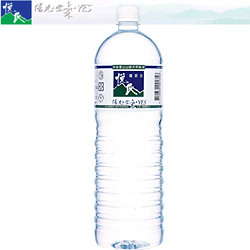 UNI water
悅氏礦泉水
資料收集：
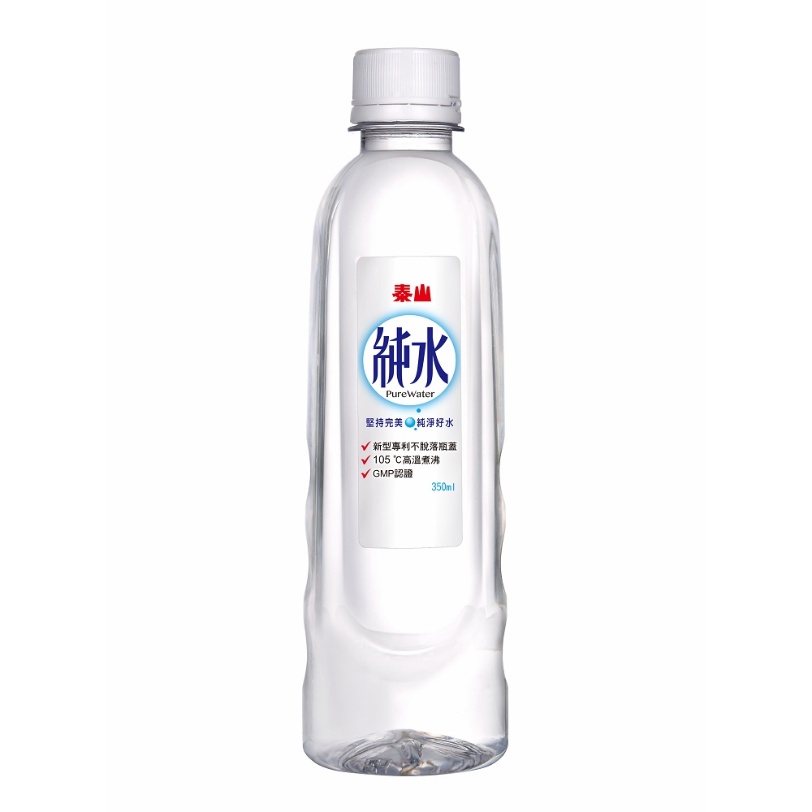 波爾天然水
泰山純水
資料收集：
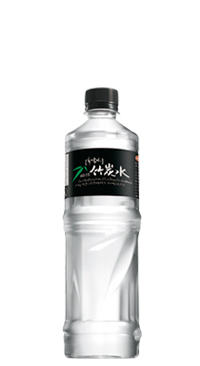 海洋鹼性離子水
竹炭水 -多喝水
產品競爭分析：
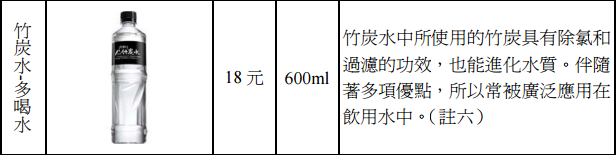 商品競爭分析：
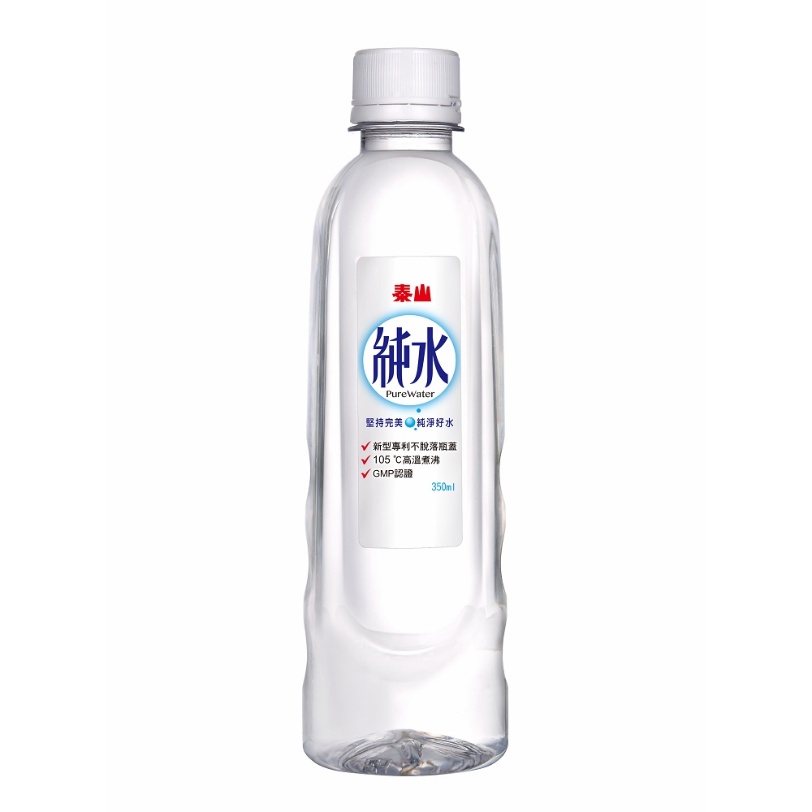 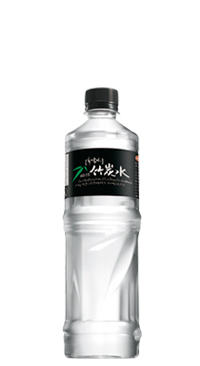 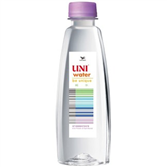 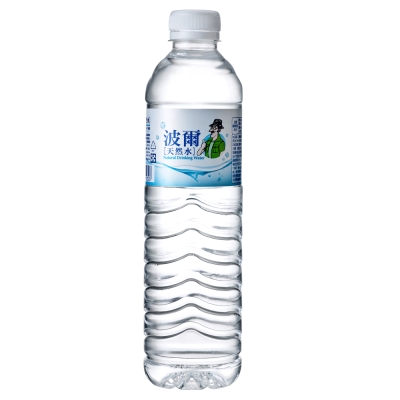 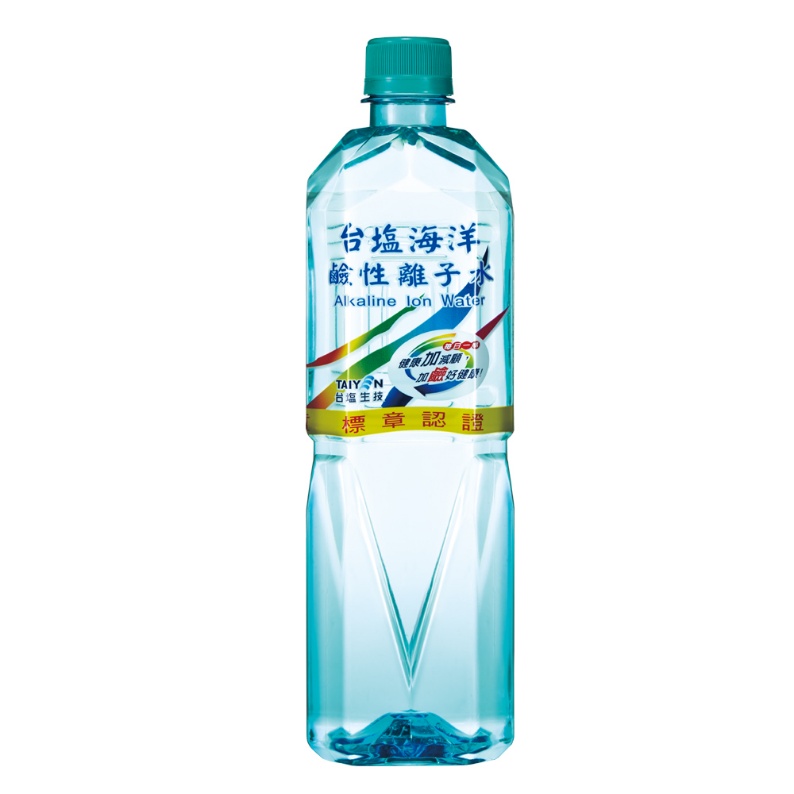 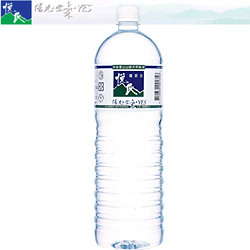 SWOT分析：
4P行銷策略：
參考資料：http://www.shs.edu.tw/works/essay/2014/11/2014111415085204.pdf
心智圖：
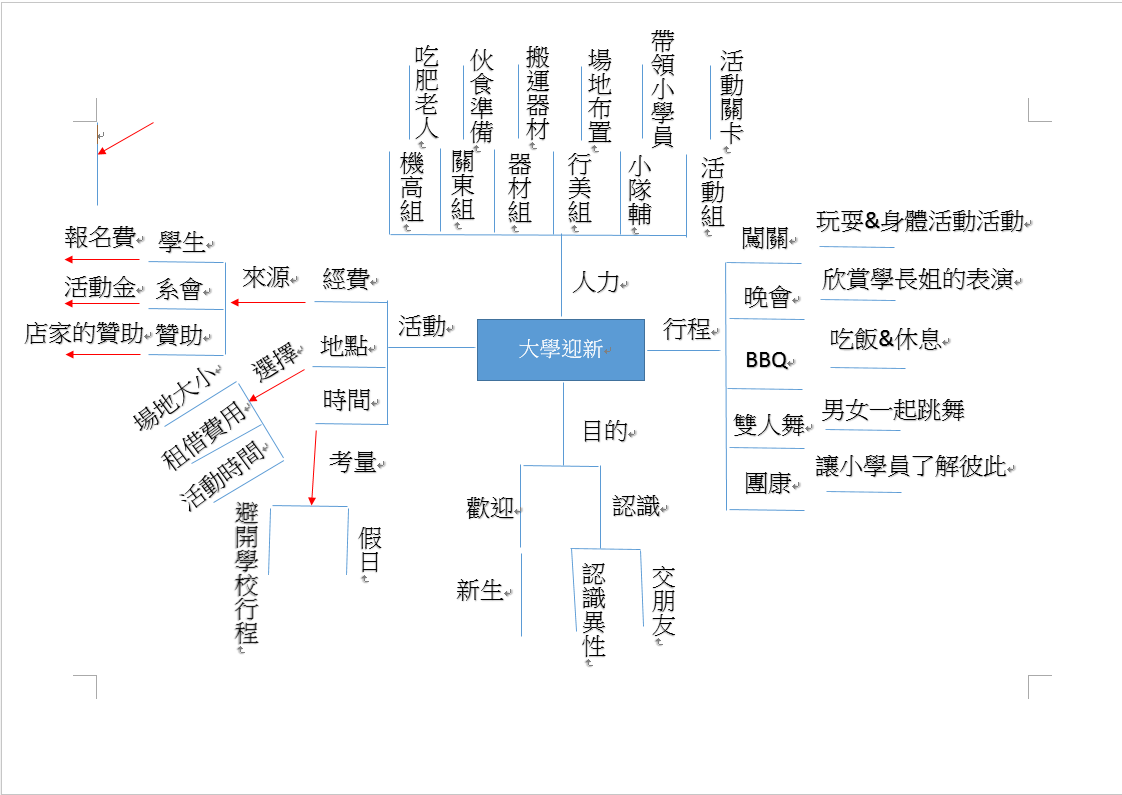 Web影像處理
原始圖片
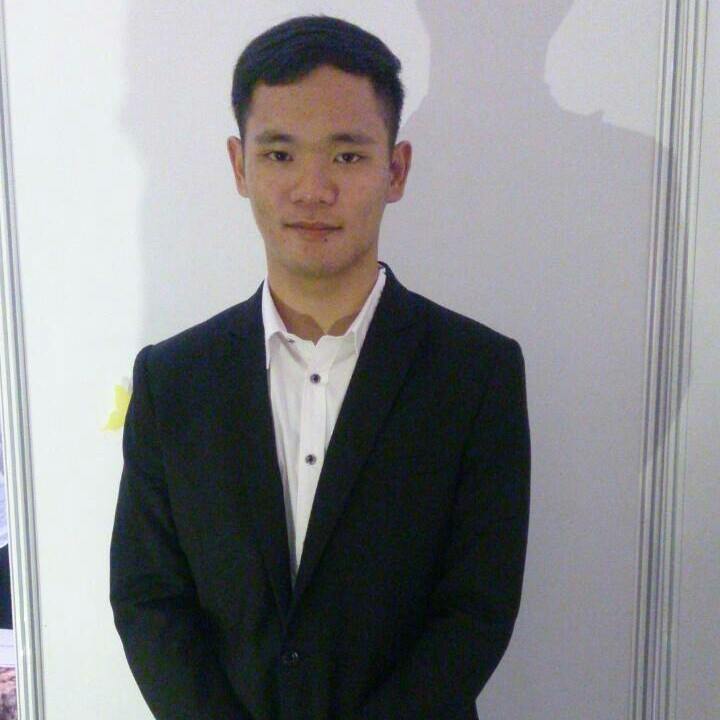 清晰度
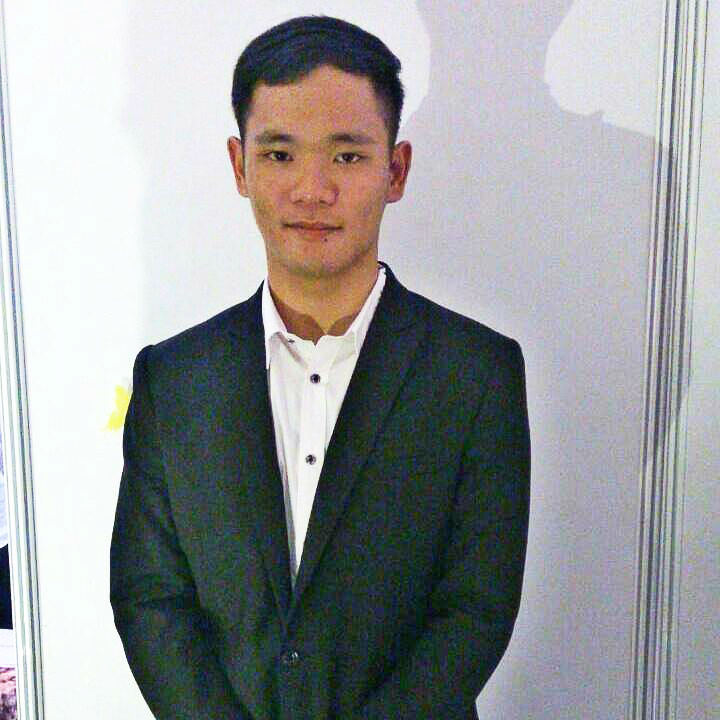 讓人物看起來比較清楚
人像美膚
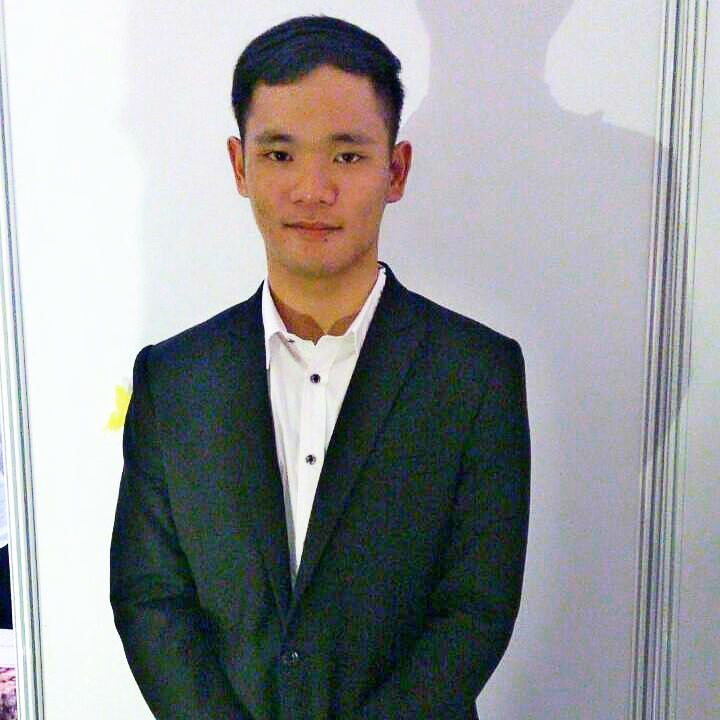 使用美膚之後皮膚比較紅潤
背景特效
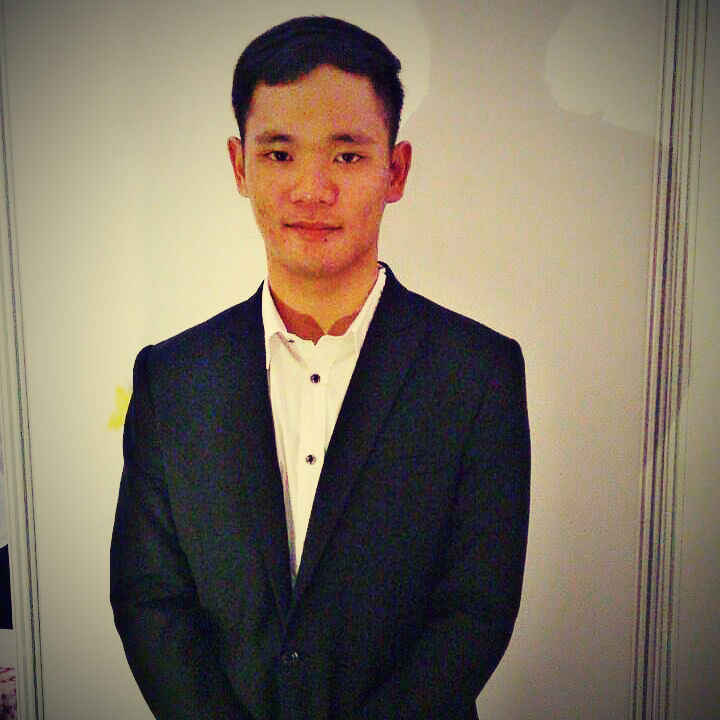 原來的背景看可來並不適合
所以使用稍微腹股的風格
比較
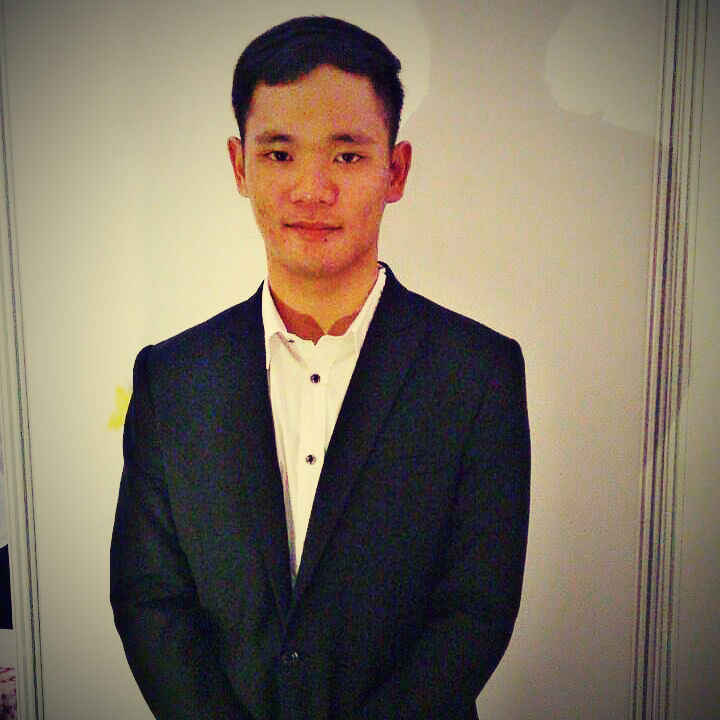 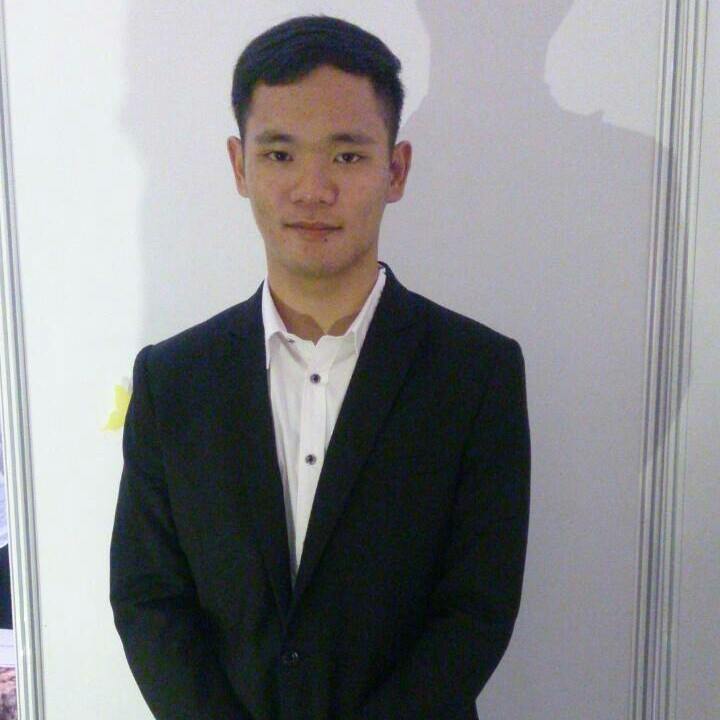 設計美學心得：
很高興能休到這門課，這門課讓我學習到許多新的有關藝術方面的技巧、知識以及軟體，認識許多台南的建築，唯一可以的地方就是我沒機會加到分阿，沒交到女朋友，看來我需要在加強加強。